LA LINGUISTIQUE ÉNONCIATIVENIVEAU: 3LMDGROUPE: 2&3ENSEIGNANTE: Mlle BOUSSADANNÉE UNIVERSITAIRE:                       2022/2023
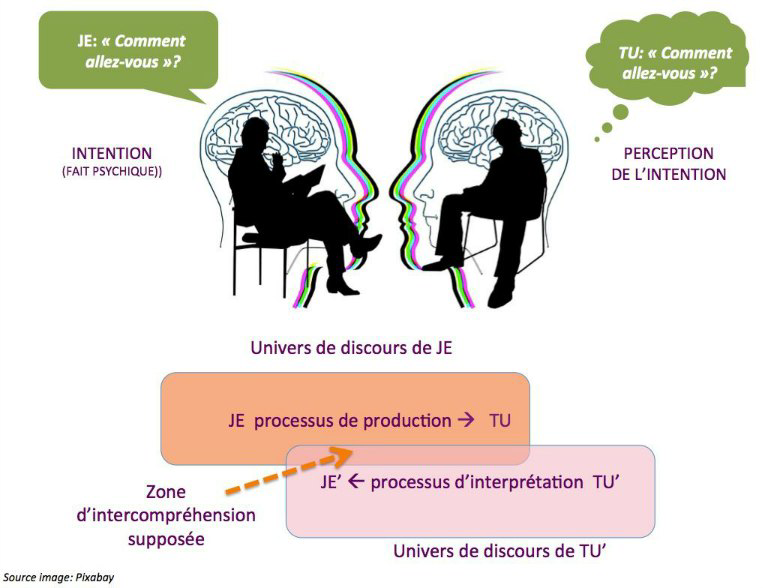 PLAN DU COURS1-La linguistique énonciative.   1-1-Objet d’étude de la linguistique énonciative.   1-2-Les concepts clés de la discipline           1-2-1-PhraseVs Énoncé                 1-2-2-Énoncé Vs Énonciation.          1-2-3-Sens/signification.           1-3-L’appareil formel de l’énonciation            1-3-1-La situation d’énonciation.                    1-3-1-1-Les embrayeurs.                                  a-Les embrayeurs  subjectifs.                                    b-Les embrayeurs temporels.                                  c-Les embrayeurs spatiaux/ déictiques                     1-3-1-2-Plans de l’énonciation                                   -Benveniste: Discours/ récit                                           -Maingueneau: Plan embrayé Vs Plan non-embrayé              1-3-2-Les modalités d’énonciation.             1-3-3-Les modalités d’énoncé.
1-Genèse de la linguistique énonciative. Cette linguistique a été préfigurée par Charles Bally dans les années 1930 (Linguistique générale et linguistique française 1932)
Elle a été illustrée dans les années 50 et 60 par deux grands noms:Roman JACKOBSON Eléments de Linguistique Générale («ELG»1963) Emile BENVENISTEProblèmes de linguistique générale (« PLG» 1966)
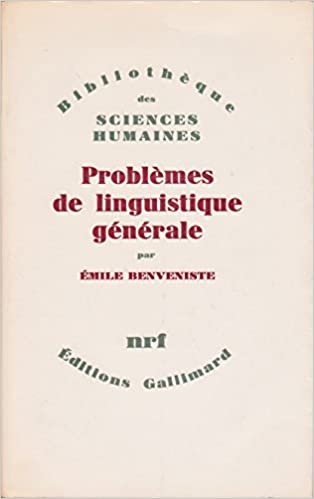 https://booknode.com/la_communication_extrait_de_problemes_de_linguistique_generale_048348https://www.amazon.fr/Probl%C3%A8mes-linguistique-g%C3%A9n%C3%A9rale-Benveniste/dp/2070206181
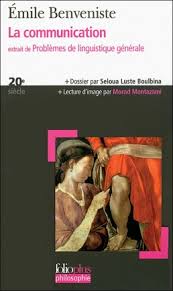 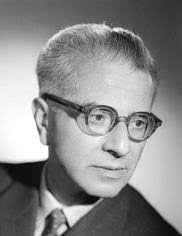 1-1-Objet d’étude de la linguistique énonciative. La linguistique de l’énonciation s’intéresse à:l’usage que les sujets font de la langue. c’est surtout au sujet parlant ou écrivant, plus qu’à l’auditeur ou au lecteur que s’intéresse cette discipline.
En énonciation ce qui est primordial ce n'est pas la dichotomie signifiant/ signifié, c'est la référence, autrement dit: le renvoi aux objets du monde, qu'ils soient repérés par rapport à la situation ou détachés de la situation d'énonciation.
1-2-Les concepts clés de la discipline 1-2-1-Phrase Vs Énoncé
1-2-2-Énoncé Vs Énonciation.,
1-2-3-Sens de la phrase/          signification de l’énoncé.Exemple « Il fait froid » = une infinité de significations …… 1-Nous ne pourrons pas travailler  dans la salle.2-Amina ne pourra pas venir. 3- Notre enseignante ne sera pas contente ……
SENS DE LA PHRASE +SITUATION DE L’ENONCIATION=SIGNIFICATION DE L’ENONCE
1-3-L’appareil formel de l’énonciationDans ce qui suit, les composants de l’appareil formel de l’énonciations seront développés à la lumière des travaux de  Véronique SCHOTT-BOURGET (2005)
https://opsis.georgetown.domains/LaPageDeGuy/docs/txt/enonciation.htm
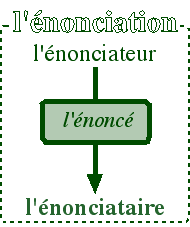 L'émetteur est appelé énonciateur, et le récepteur énonciataire.
1-3-La situation d’énonciation. On appelle situation d’énonciation la situation précise dans laquelle on se trouve quand on communique. L’énonciateur produit un énoncé (ce qui est dit ou écrit) à un énonciataire, à un moment et dans un lieu donné. (Qui parle ? à qui ? où ? quand ?)
https://opsis.georgetown.domains/LaPageDeGuy/docs/txt/enonciation.htm
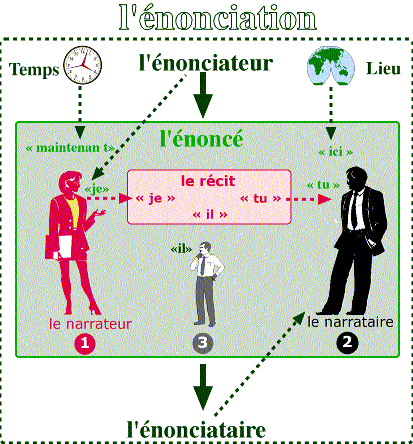 1-3-1-1-Les embrayeurs ou indices de l’énonciation (en anglais shifters)Les embrayeurs sont des mots qui ancrent l’énoncé dans la situation d’énonciation. Dans l’exemple suivant , « Je », « ici » et « demain » sont des embrayeurs, leur sens varie en fonction de la situation et s’éclaire seulement si l’émetteur est connu.
[embrayer signifie établir la communication entre un moteur et la machine qu’il doit mouvoir]
JE VIENDRAI ICI DEMAIN
Embrayeurs subjectifs
Embrayeurs temporels
Embrayeurs spatiaux ou déictiques
a-Les Embrayeurs subjectifsa-1-Les Pronoms personnels et déterminants possessifs Ils concernent le destinateur et le destinataire (voir tableau)a-2-Les termes affectifsmaman, papa, tanton, mamie.
ATTENTION!N.B. Les pronoms de 3ème pers "non-personne" ("il, ils / elle, elles") renvoient à des personnes qui ne font pas partie de la situation d'énonciation. De même "on" (pronom personnel indéfini) s'il ne se substitue pas au "nous" ne réfère pas à la situation d'énonciation. Il peut renvoyer à la valeur d'indéfinie, équivalant à "quelqu'un" ou à la valeur généralisante de "tout le monde".
b) Les embrayeurs temporelsIl existe deux types d’embrayeurs temporels : b1-Certains temps verbaux b2-Certains adverbes ou groupes nominaux adverbiaux.
b1-Les temps verbaux Les temps qui ont pour référence le moment de l’énonciation sont : -le passé composé (marqueur d’antériorité) -le présent -le futur simple du présent (marqueur de postériorité)
+Je vous remercie vivement+++Je travaille beaucoup.Remercier et travailler n’ont pas la même durée même s’ils sont conjugués au présent!
b-2) Les circonstants temporels : Hier, aujourd’hui, demain, maintenant qui ont pour repère le moment de l’énonciation Contrairement à : ce jour-là, le lendemain, la semaine suivante…, qui ont pour repère le moment de l’énoncé. Ex:Il est malade aujourd’hui. Hier, il a mangé des huîtres. (hier et a mangé marquent l’antériorité par rapport à aujourd’hui, moment de l’énonciation).
c) Les embrayeurs spatiaux ou Les déictiques  [du grec (deiktikos) signifie démonstratif et vient du substantif deixis, l’acte de montrer].                 Déictique renvoie aux embrayeurs qui peuvent s’accompagner, de la part du locuteur, d’un geste de monstration. C’est le cas des démonstratifs Les et des adverbes de lieu : là-bas, ici, à gauche, etcPar exemple: Viens ici.
1-3-1-2-Plans de l’énonciation     A- Benveniste: Discours/ récit
Si la situation d’énonciation est clairement définie, alorsl’énoncé est ancré dans la situation d’énonciation.                       on dit alors que l’énoncé appartient ausystème du DISCOURS Si la situation d’énonciation n’est pas clairement définie, alorsl’énoncé est coupé de la situation d’énonciation (aucune trace)              on dit alors que l’énoncé appartient au système du RECIT
B-Maingueneau: Plan embrayé Vs Plan non-embrayé
1-3-2-La modalité d'énonciation On appelle « modalisation » le fait d’introduire dans un énoncé une part de subjectivité, c’est-à-dire de marquer la présence de l’émetteur par un commentaire (certitude, doute, obligation, jugement…).
La modalité d'énonciation : « se rapporte au sujet parlant (ou écrivant). Elle intervient obligatoirement et donne une fois pour toutes à une phrase sa forme déclarative, interrogative ou impérative. [...].  [Elle] caractérise la forme de la communication entre Locuteur et Auditeur ». (Nathalie Garric 2015)
Il est utile de préciser que les modalités d'énonciation sont attachées aux marqueurs syntaxiques, typographiques et prosodiques nécessaires à la réalisation des différents types de phrases. Ces opérations aident à comprendre qu’un énoncé ne peut être compris de façon isolée mais saisi au sein de tout un ensemble d’énoncés possiblesExemple-assertive : tu restes souvent silencieux.-interrogative : restes-tu souvent silencieux ?-exclamative : tu restes souvent silencieux !
1-3-3-La modalité d'énoncé [Elle] caractérise la manière dont le sujet de l'énoncé situe la proposition de base par rapport à la vérité, la nécessité (vrai, possible, certain, nécessaire et leurs contraires, etc.) par rapport aussi à des jugements d'ordre appréciatifs (utile, agréable, idiot, regrettable...) ». (Nathalie Garric 2015)
Ces modalités sont révélatrices de la subjectivité de l'énonciateur dans son énoncé. On distingue  deux catégories :a-La modalité affective (intonation liée au type de phrase ; expression de l'admiration ou le mécontentement ; interjections ; termes appréciatifs ou dépréciatifs...). Ex : Hélas ! zut ! ma foi ! (interj.) b-La modalité évaluative : expression d'un jugement (suffixes péjoratifs par exemple : "débrouillard" ;  des adj. exprimant un choix éthique ou logique ("méchant, bon, juste, faux...") ou un choix esthétique ("beau, laid, horrible, grand, minuscule...")
En conclusionLa linguistique énonciative a pour objet l’étude de la subjectivité dans le discours.
LECTURES CONSEILLÉES-Benveniste (Émile), « L’appareil formel de l’énonciation », dans Problèmes de linguistique générale, t. II, Paris, Gallimard, «1974, pp. 79-88.-Ducrot (Oswald), Le Dire et le Dit, Paris, Minuit, 1984. -Kerbrat-Orecchioni (Catherine), L’Énonciation. De la subjectivité dans le langage [1999], Paris, Armand Colin, 2009.-Maingueneau (Dominique), L’Énonciation en linguistique française. Embrayeurs, « temps », discours rapporté, Paris, Hachette, 1991.Shott-Bourget( Véronique), Approches de la linguistique, Paris, Armand Colin, 2005.